Gott hat mir Schweres angetan!
Ruth Kapitel 1
Reihe:
Eine dramatische Geschichte mit Happy End (1/4)
Gott hat mir Schweres angetan!
Ruth Kapitel 1
Reihe:
Eine dramatische Geschichte mit Happy End (1/4)
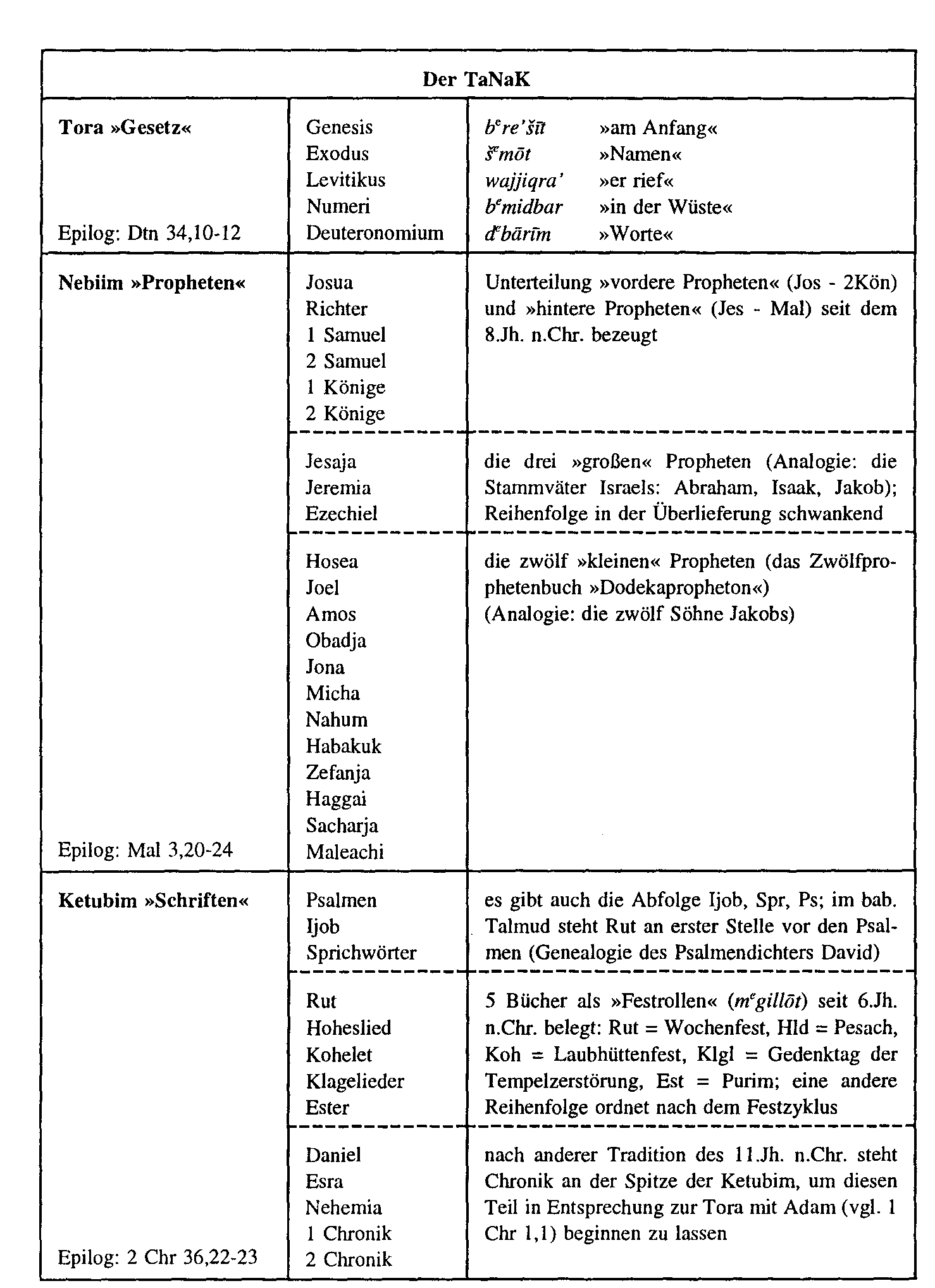 Rut – Wochenfest (Pfingsten)Hohelied – Passahfest Prediger – LaubhüttenfestKlagelied – Gedenktag der Tempelzerstörungen
„Ach, wie einsam ist die Stadt geworden, die früher voller Menschen war! Einst war sie bei allen Völkern geachtet, jetzt gleicht sie einer schutzlosen Witwe. Sie, die Herrin über viele Länder, muss nun als Sklavin Frondienst leisten.“
Klagelieder 1,1
Ester – Purimfest
Gott hat mir Schweres angetan!
Ruth Kapitel 1
Reihe:
Eine dramatische Geschichte mit Happy End (1/4)
I. Der Super-Gau des Lebens
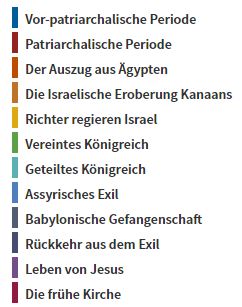 „Es war die Zeit, als das Volk Israel noch von Richtern geführt wurde.“
Rut 1,1
„Die Leute von Israel taten, was dem HERRN missfällt: Sie verliessen den Gott ihrer Vorfahren,der sie aus Ägypten herausgeführt hatte, undliefen fremden Göttern nach. Sie fingen an,die Götter ihrer Nachbarvölker anzubeten,und beleidigten damit den HERRN.“
Richter 2,11
„Gott liess immer wieder räuberische Beduinen über sie herfallen, die sie ausplünderten. Er gab sie auch den feindlichen Nachbarvölkern preis, sodass sie ihnen nicht mehr standhalten konnten.“
Richter 2,14
„Weil im Land eine Hungersnot herrschte, verliess ein Mann aus Betlehem im Gebiet von Juda seine Heimatstadt und suchte mit seiner Frau und seinen zwei Söhnen Zuflucht im Land Moab.“
Rut 1,1
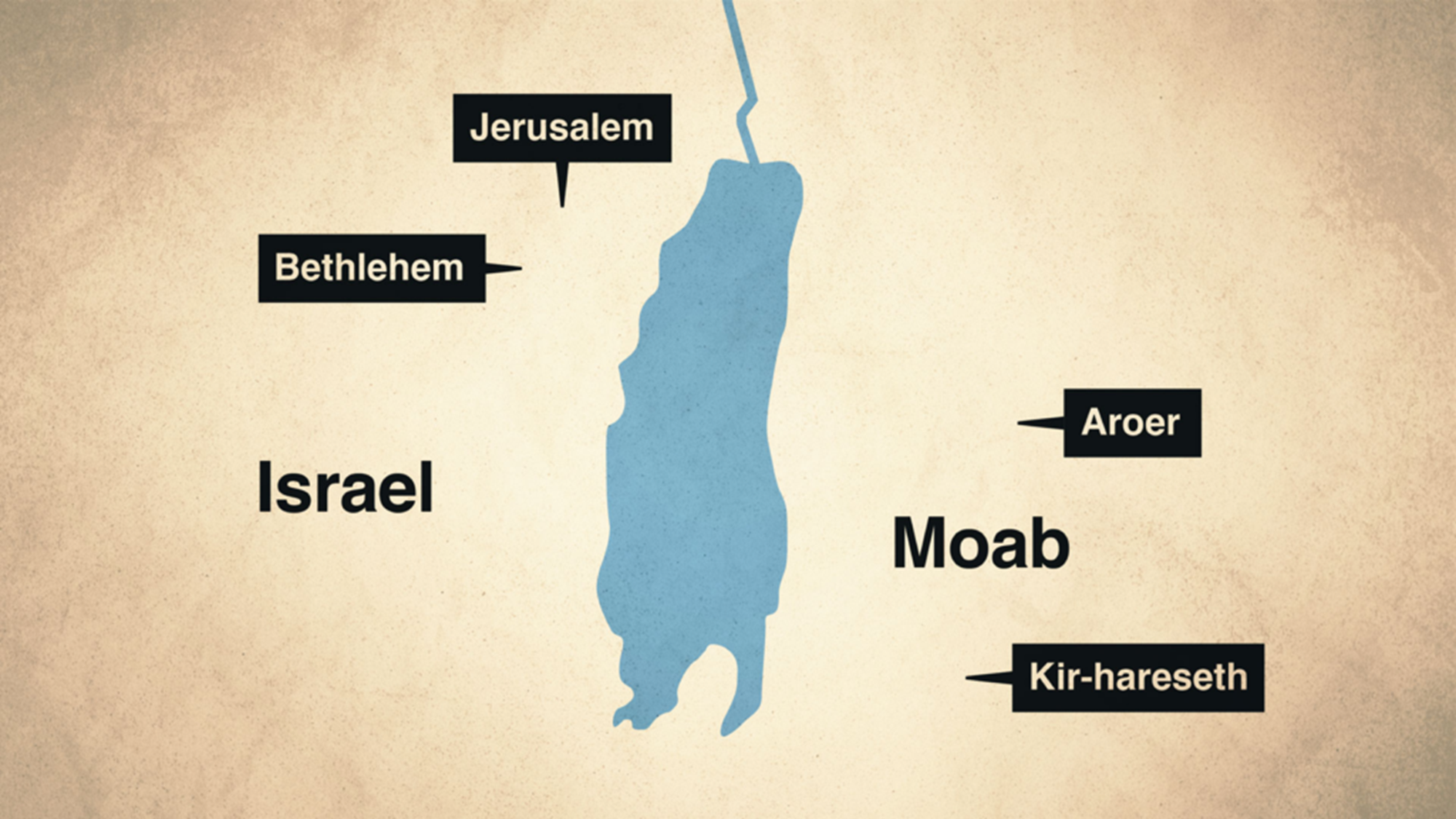 „Der Mann hiess Elimelech, die Frau Noomi;die Söhne waren Machlon und Kiljon.Die Familie gehörte zur Sippe Efrat,die in Betlehem in Juda lebte.“
Rut 1,2
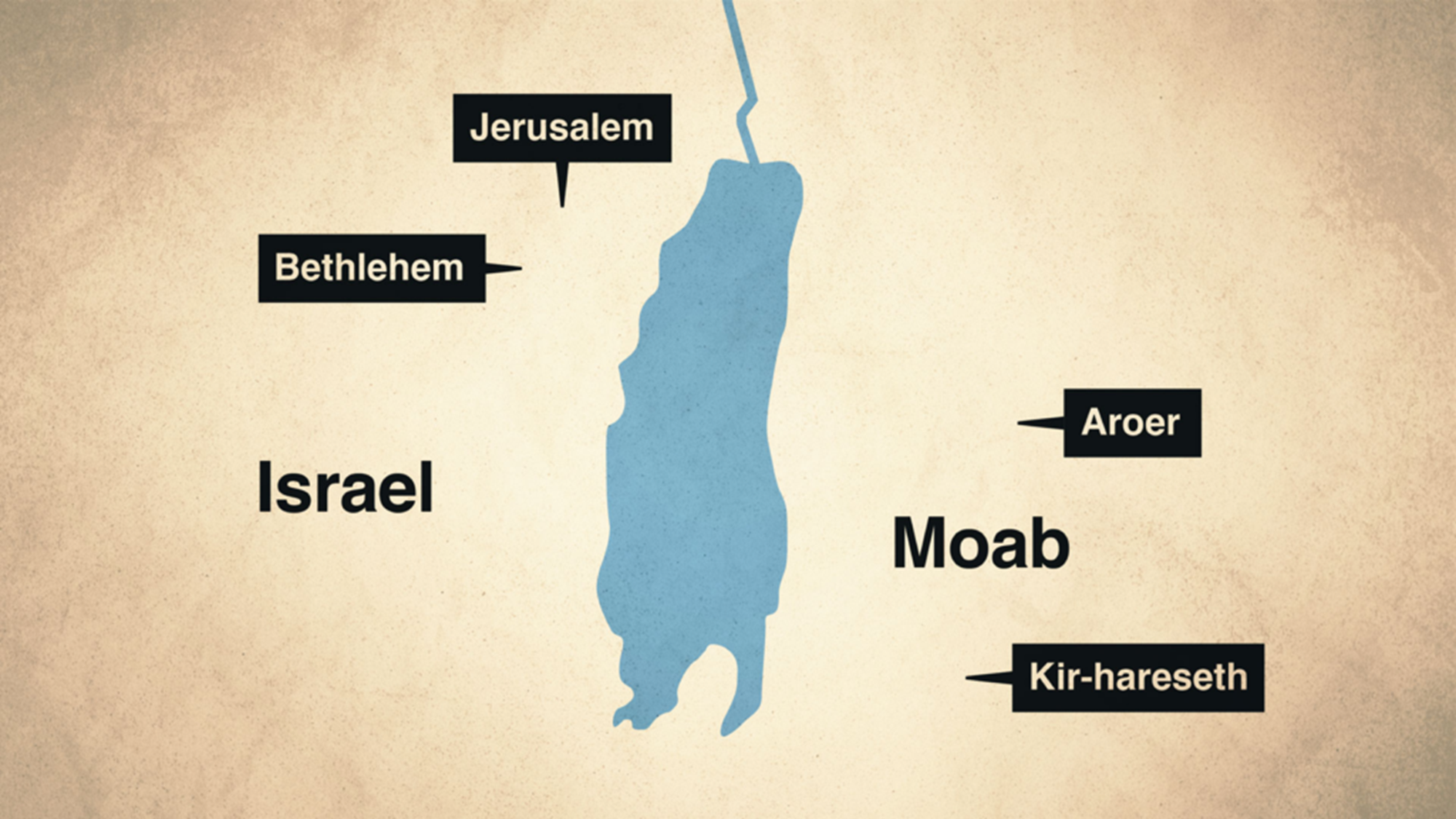 „Während sie im Land Moab waren, starb Elimelech und Noomi blieb mit ihren beiden Söhnen allein zurück.“
Rut 1,3
„Zehn Jahre später starbenauch Machlon und Kiljon.“
Rut 1,4
„Noomi war nun ganz allein,ohne Mann und ohne Kinder.“
Rut 1,5
II. Eine unzumutbare Zukunft
„Kehrt wieder um! Geht zurück, jede ins Haus ihrer Mutter! Der HERR vergelte euch alles Gute, das ihr an den Verstorbenen und an mir getan habt.“
Rut 1,8
„Gott gebe euch wieder einen Mann und lasse euch ein neues Zuhause finden.“
Rut 1,9
„Doch sie weinten.“
Rut 1,9
„Kehrt doch um, meine Töchter! Warum wollt ihr mit mir gehen? Habe ich etwa noch Söhne zu erwarten, die eure Männer werden könnten?“
Rut 1,11
„Geht, meine Töchter, kehrt um! Ich bin zu alt, um noch einmal zu heiraten. Und selbst wenn es möglich wäreund ich es noch heute tun würde und dann Söhne zur Welt brächte – wolltet ihr etwa warten, bis sie gross geworden sind? Wolltet ihr so lange allein bleibenund auf einen Mann warten? Nein, meineTöchter! Ich kann euch nicht zumuten,dass ihr das bittere Schicksal teilt,das der HERR mir bereitet hat.“
Rut 1,12-13
„Rut und Orpa weinten noch mehr.“
Rut 1,14
„Orpa küsste ihre Schwiegermutterund nahm Abschied.“
Rut 1,14
III. Ein verblüffender Entschluss
„Du siehst, deine Schwägerin ist zu ihrem Volk und zu ihrem Gott zurückgegangen. Mach es wie sie, geh ihr nach!“
Rut 1,15
„Dränge mich nicht, dich zu verlassen. Ich kehre nicht um, ich lasse dichnicht allein.“
Rut 1,16
„Wohin du gehst, dorthin gehe ich auch; wo du bleibst, da bleibe ich auch. Dein Volk ist mein Volk und dein Gott ist mein Gott.“
Rut 1,16
„Dein Volk ist mein Volk unddein Gott ist mein Gott.“
Rut 1,16
„Ändert eure Gesinnung!“
Apostelgeschichte 2,38
„Die Leute erzählen, wie ihr euch von den Götzen abgewandt und dem lebendigen und wahren Gott zugewandt habt,um ihm zu dienen.“
1.Thessalonicher-Brief 1,9
„Keiner kann von euch mein Jünger sein, wenn er sich nicht von allem trennt, was er hat.“
Lukas-Evangelium 14,33
„Zahlreiche Christen, die Zauberei getrieben hatten, brachten ihre Zauberbücher und verbrannten sie öffentlich. Als man den Wert der Bücher zusammenrechnete, kam man auf eine Summe von 50‘000 Silberdrachmen.“
Apostelgeschichte 19,19
„Wo du stirbst, da will auch ich sterben; dort will ich begraben werden. Der Zorn des HERRN soll mich treffen, wenn ich nicht Wort halte: Nur der Tod kann mich von dir trennen!“
Rut 1,17
IV. Ein bitteres Schicksal
Als Noomi und Rut in Betlehem ankamen, sprach es sich sofort in der ganzen Stadt herum und die Frauen riefen: „Ist das nicht Noomi?“
Rut 1,19
„Nennt mich nicht mehr Noomi.“
Rut 1,20
„Nennt mich Mara.“
Rut 1,20
„Gott, der Gewaltige, hat mir ein sehr bitteres Schicksal bereitet.“
Rut 1,20
„Mit meinem Mann und mit zwei Söhnen bin ich von hier weggezogen; arm und ohne Beschützer lässt der HERR mich heimkehren. Warum nennt ihr mich noch Noomi? Der HERR, der Gewaltige, hat sich gegen mich gewandt undmich ins Elend gestürzt.“
Rut 1,21
Schlussgedanke
„Auch wenn ich Leib und Leben verliere, du, Gott, hältst mich;du bleibst mir für immer!“
Psalm 73,26
„Ich lasse dich nicht los,bevor du mich segnest!“
1.Mose 32,27